MEDITERANSKI VRT
SARA I  VALENTINA 8.D
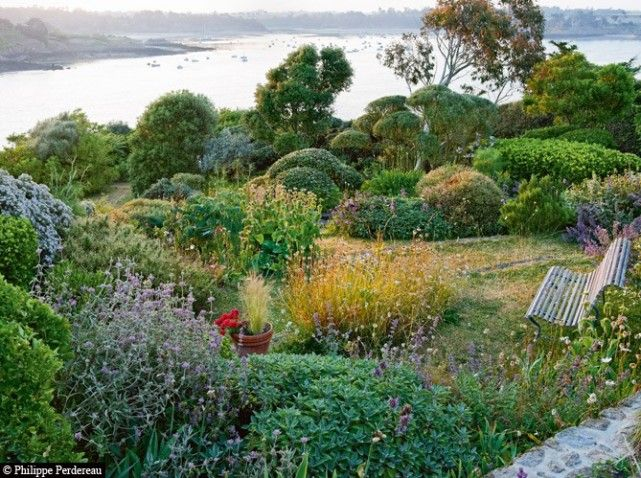 Karakteristike mediteranskog vrta
O mediteranskim vrtovima napisano je puno knjiga.
U Istri i Hrvatskom primorju pretežno imamo rubno područje mediteranske klime, tj. submediteransku klimu. 
Jedna od bitnih karakteristika naših krajeva je da imamo izuzetnu raznolikost mikroklimata na malim područjima. 
Često je dovoljno prijeći stotinu metara i već imamo drugačiju mikroklimu. 
Postoje velike razlike – npr. u Rovinju ili Opatiji uzgajat ćete limune i bugenvilije, a u Tinjanu ili Pazinu neće uspijevati niti oleandar i smokva.
Kako unatoč svemu mnogi žele mediteranski vrt, nabrojat ćemo mediteranske biljke koje po našem iskustvu mogu preživjeti većinu naših podneblja:
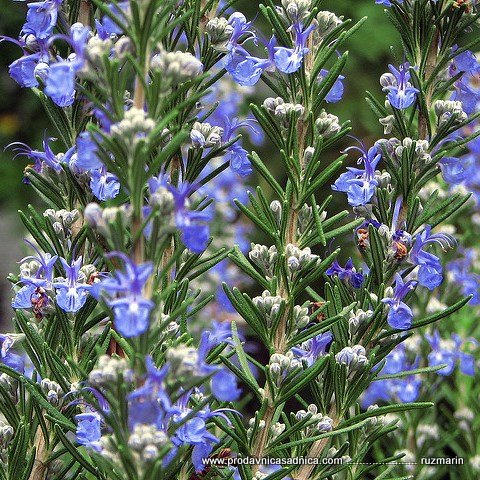 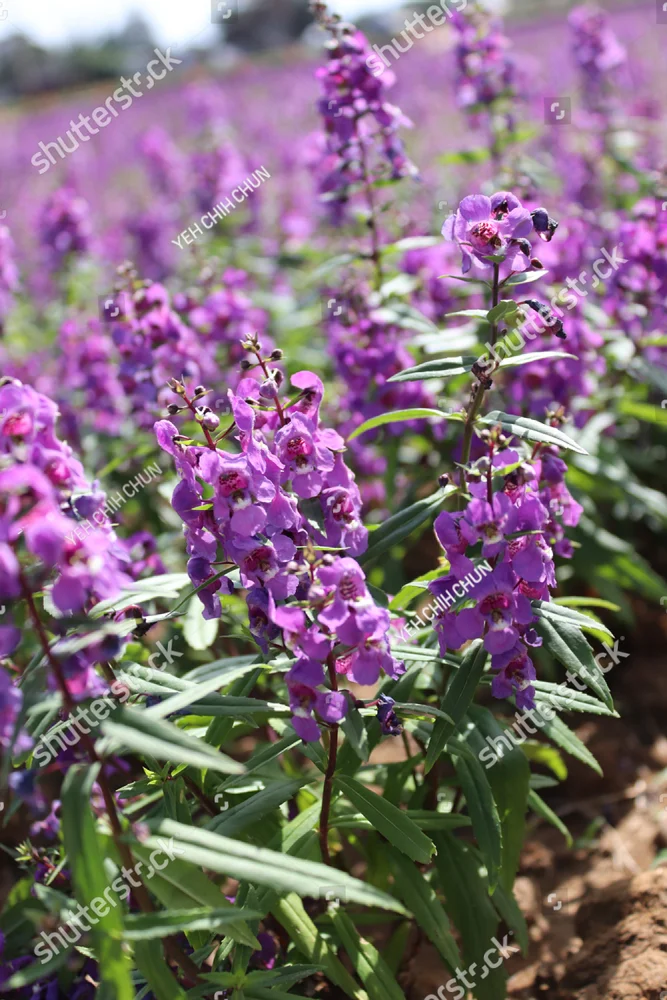 Biljke
Tipične biljke za mediteranski vrt su: palme, čempresi, masline, limunovo i narančino drvo. 
One će dati vašem vrtu posebno zanimljiv i lijep izgled, a za mirise će se pobrinuti aromatične biljke poput kadulje, lavande i ružmarina.
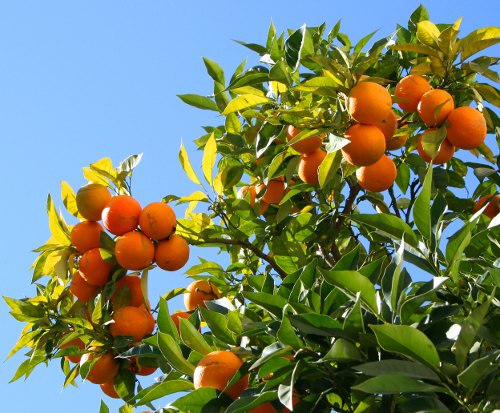 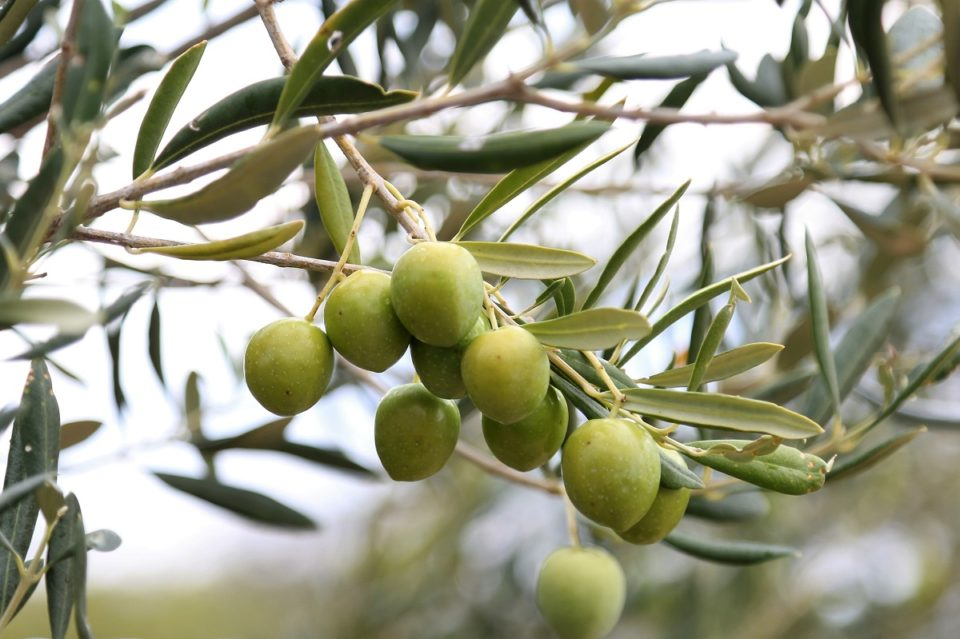 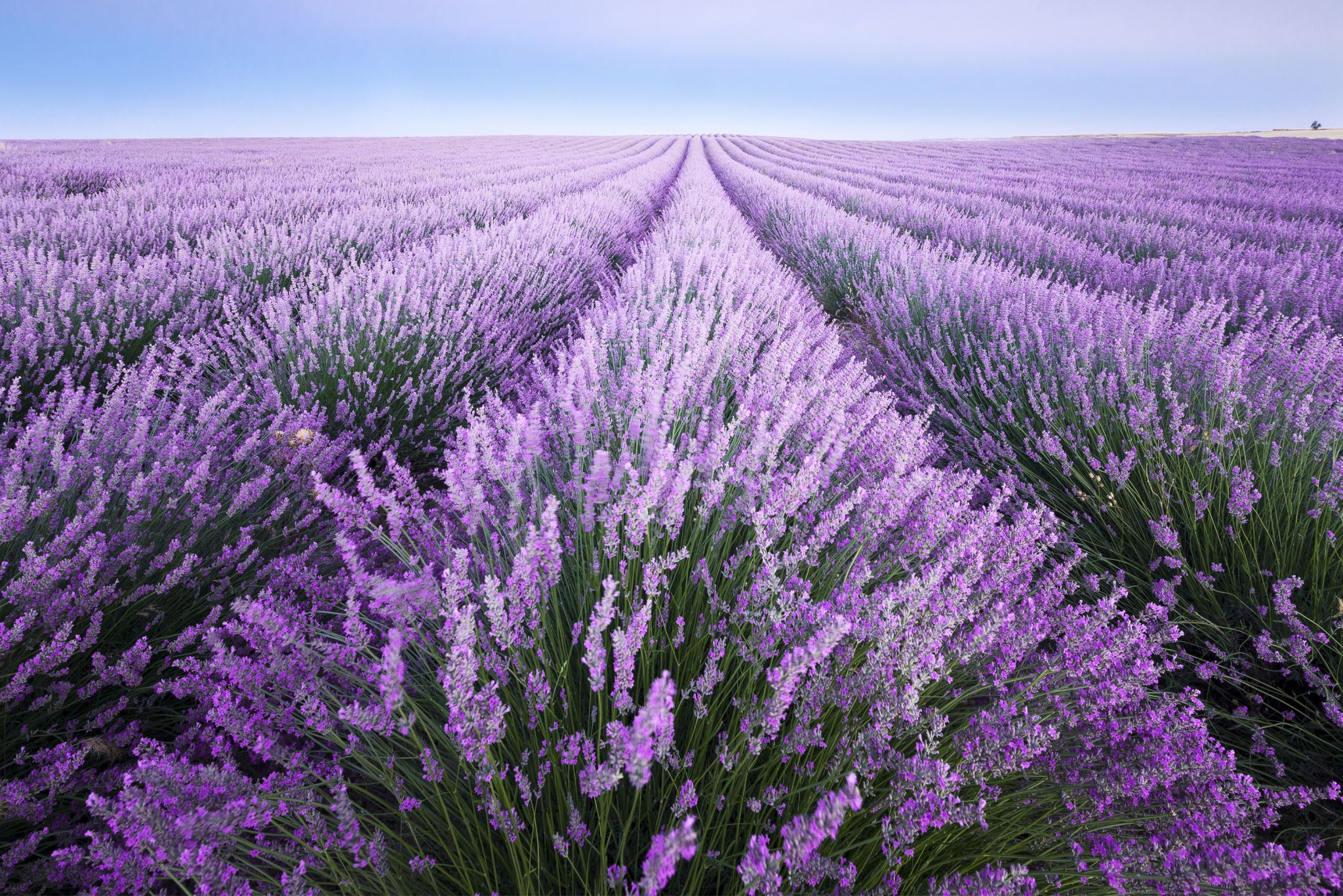 Rasprostranjene su diljem Mediterana, pa sve do Afrike i jugoistočnih predjela Indije.
Rod lavandi uključuje jednogodišnje i višegodišnje vrste, travolike vrste i grmove. Kako se radi o vrlo široko rasprostranjenoj kulturi, koja se diljem svijeta uzgaja mahom u dekorativne svrhe, ali i za komercijalnu upotrebu, lavandu nerijetko srećemo kako samoniklo raste u prirodi.
Osnovna ljekovita djelovanja lavande Sredstvo za smirenje Eterično ulje lavande ima umirujući miris, što ga čini izvrsnim tonikom za živce. Lavanda pomaže u liječenju migrene, glavobolje, anksioznosti, depresije, napetosti i stresa.
Lavanda
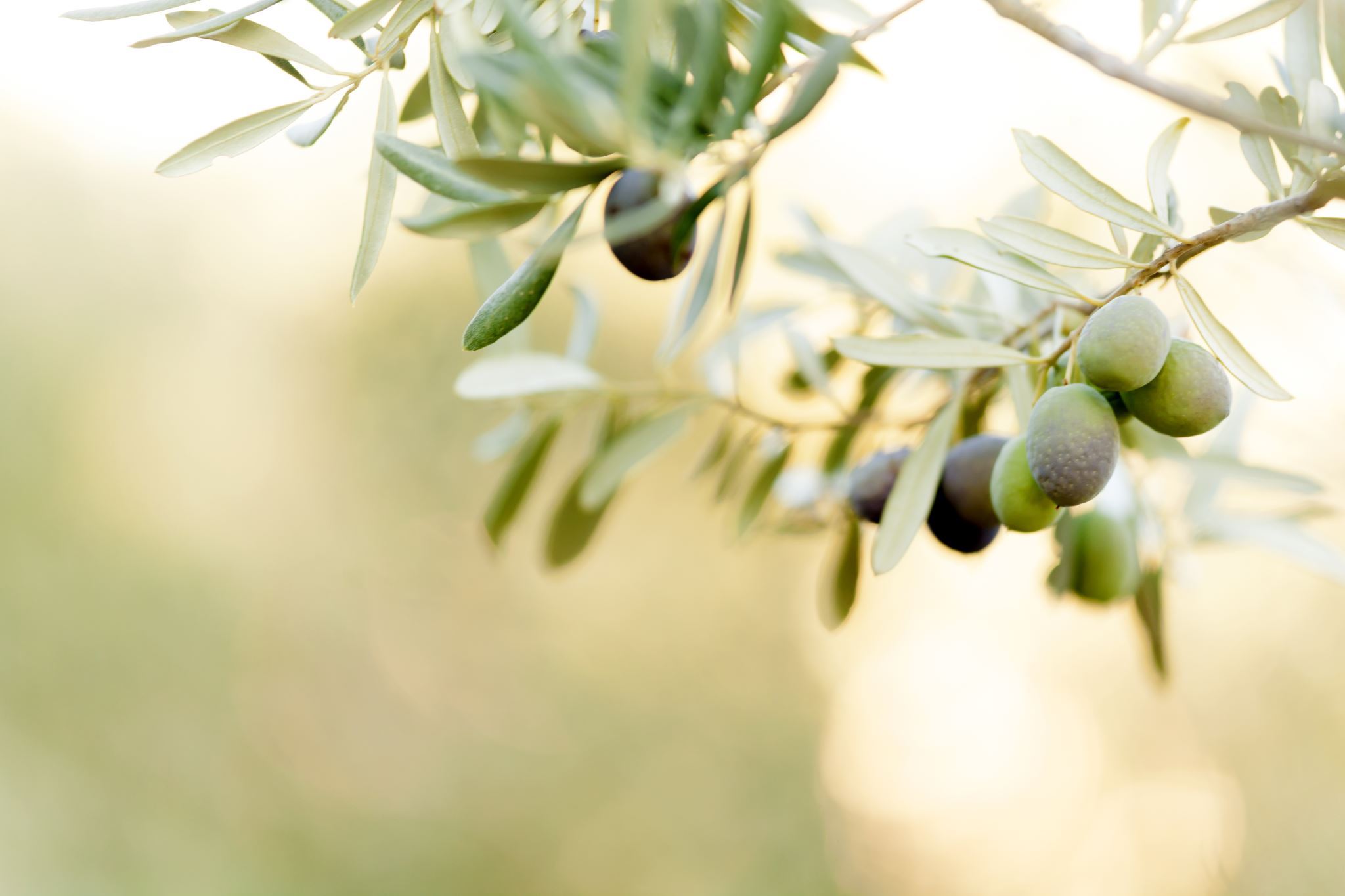 Maslina
Maslina ima vrlo sitne plodove i daje mali prirod, pa se uglavnom koristi kao oprašivač pitome masline. U Hrvatskoj je prisutna i kao sastavni dio biljne zajednice česmine. Raste kao grm, a rjeđe kao stablo. Maslina je voće.
Jedna od najpoznatijih maslina u Hrvatskoj je ona u nacionionalnom parku Brijuni, čija starost je istražena i iznosi oko 1600 godina.
Maslina razvija stablo, koje je nepravilno, kvrgavo i razgranato. Listovi su kožnati i ovalni, dok je boja listova na naličju tamno zelene boje, dok je donja strana lista bijelkasto - srebrne boje. Kada je u cvatu, maslina razvija bijele cvjetove u grozdovima, a plod je ovalnog oblika tamnozelene do crne boje. Plod je bogat uljem.
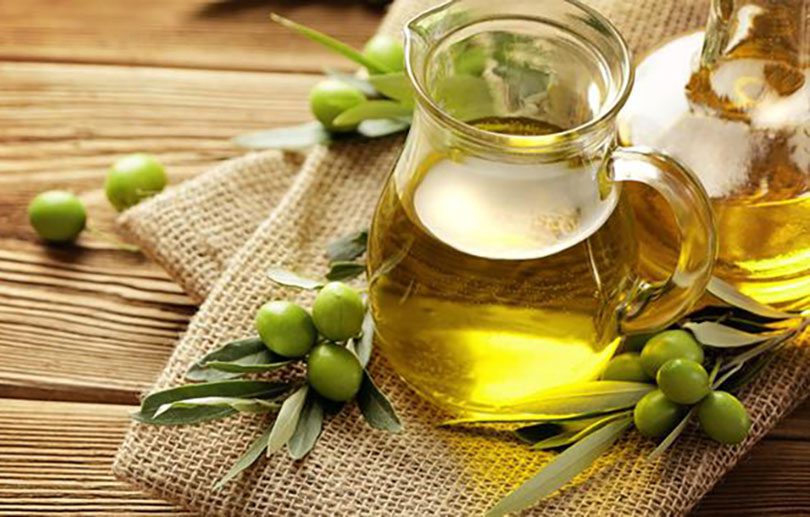 Maslinovo ulje
Maslinovo ulje je lako probavljivo, a pomaže u borbi protiv raka, kao i rastu djece te usporava starenje zbog visokog sadržaja antioksidansa koji blokiraju slobodne radikale. Dobro je za kosti i zglobove, kožu, jetra i crijeva. Također pomaže kod dijabetesa i čira na želucu.
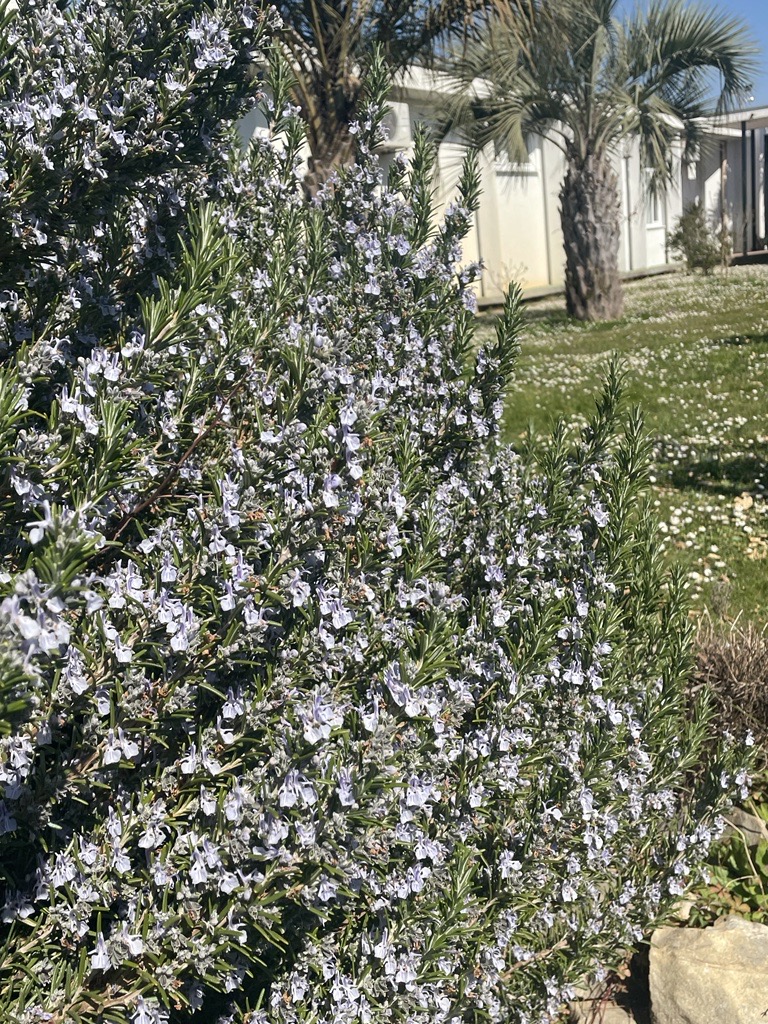 Ružmarin
Ružmarin  biljka čije ime potječe od latinskog ros (rosa) i marinus (more), odnosno "morska rosa", što govori da je za njegov rast vrlo povoljan povjetarac s mora, koji donosi vlagu. 
Ružmarin je grmolika zimzelena biljka igličastih listova i krhkih svjetloplavih cvjetova.
 Igličasti listovi intenzivnog su mirisa, te pikntnog okusa. 
Koristi se za aromatiziranje povrća i mesnih jela. 
Ružmarin potiče cirkulaciju i tok krvi prema mozgu, te na taj način poboljšava koncentraciju i liječi glavobolju. 
Premda posvećen božici ljepote i ljubavi Afroditi, ružmarin nije samo simbol ljubavi. 
On je i simbol mudrosti koji osnažuje pamćenje.
Rod ružmarina (Rosmarinus) više nije priznat, i danas se uključuje u rod kadulja (Salvia).
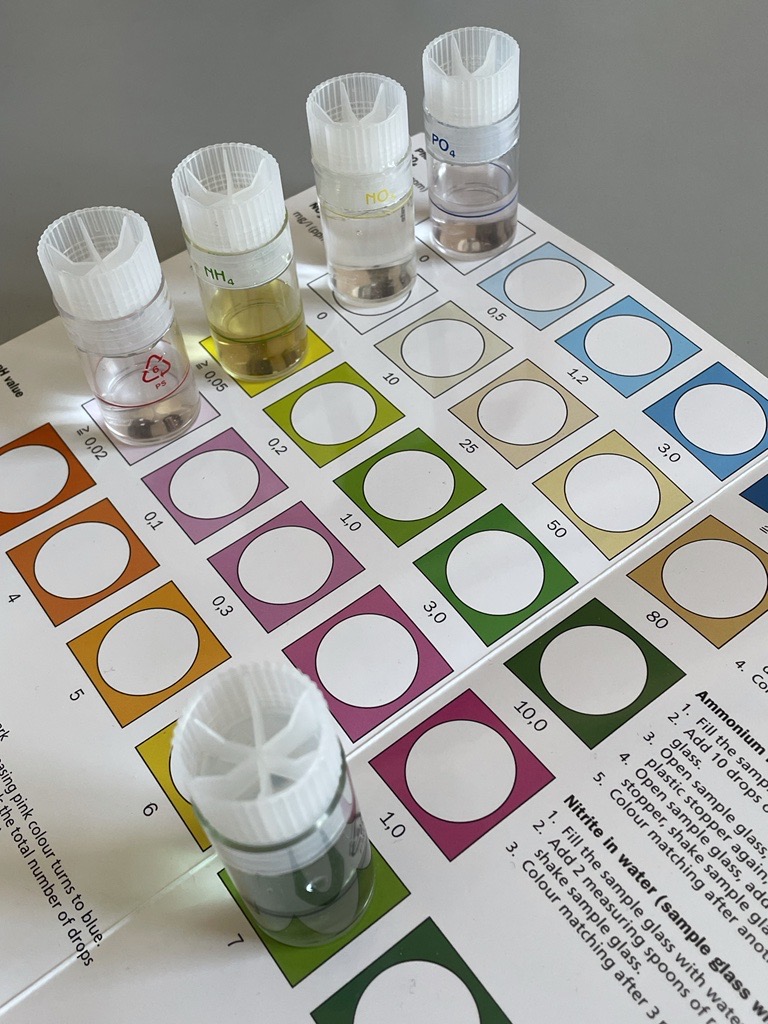 Analiza tla I vode
Radili smo analizu tla I vode u našem školskom vrtu.
Pokus nam je pokazao da tlo obiluje nutrijentima koji pogoduju za rast I razvoj biljaka.
U vodi nema nitrata što pokazuje da nema onečišćenja vode.
Ph vrijednost vode je 7 što također pokazuje da je voda u redu tj. čista
Rezultati analize tla
Click to add text
Rezultati analize vode
HVALA NA PAŽNJI!
Click to add text